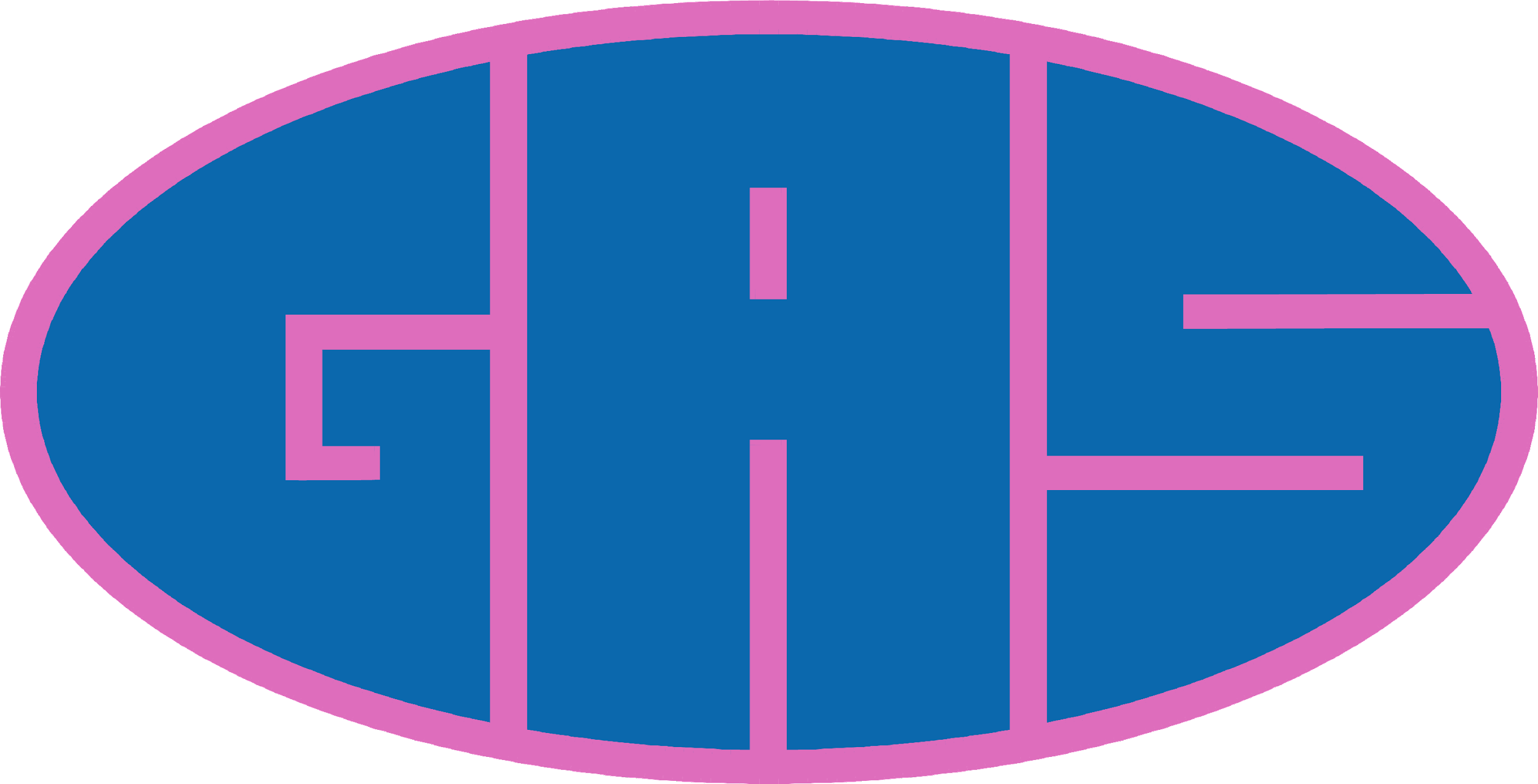 E’ TEMPO DI PREGHIERA!
INCONTRO GAS E ADS 12/05/2023
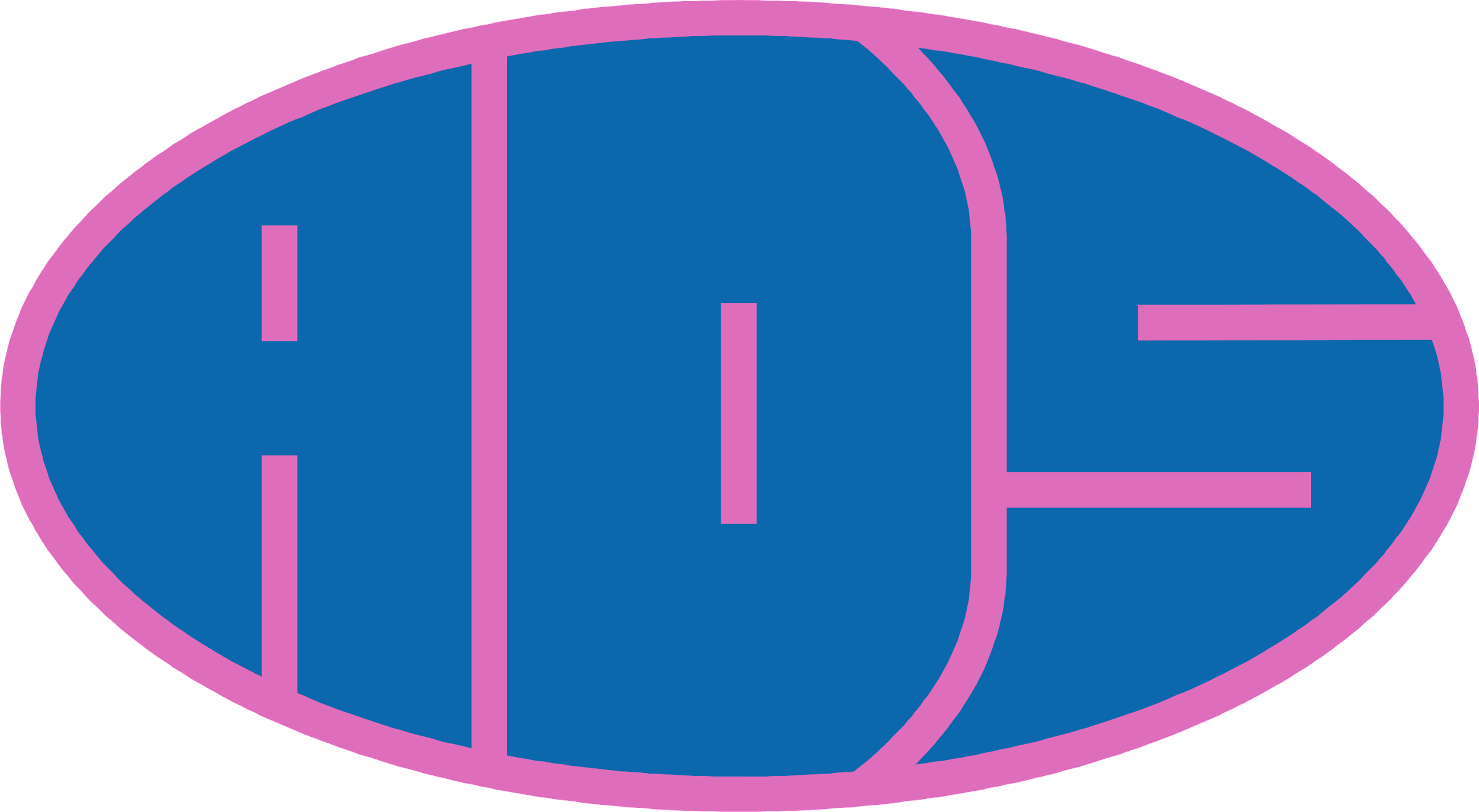 [Speaker Notes: Autofinanziamento con torte]
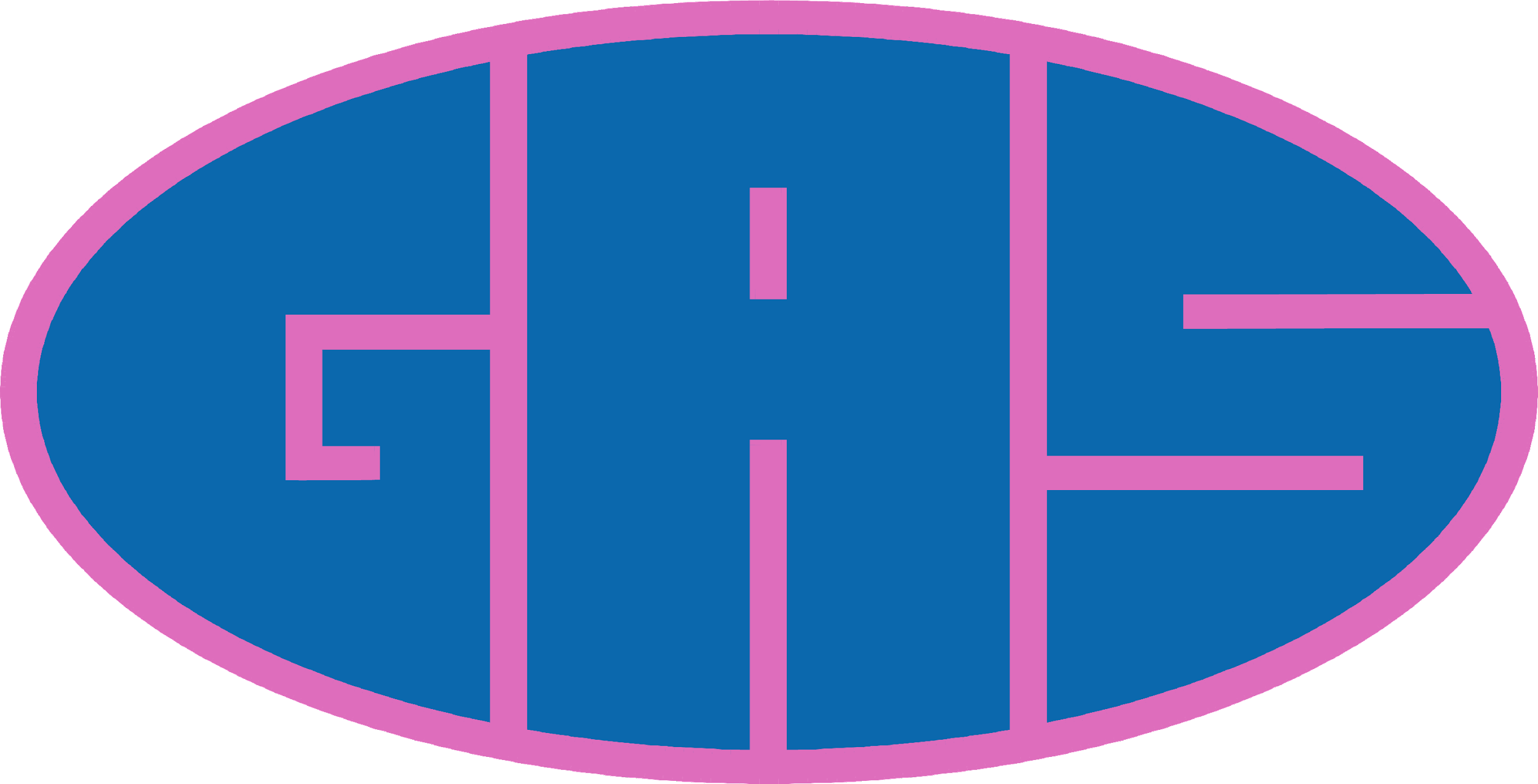 COME VOLEVA DON BOSCO
Casa che accoglie, ti senti in famiglia, 
senti che ci stai bene!
Chiesa di Cristo, il nostro oratorio,
che ti parla di Dio!Scuola che prepara a vivere questa nostra vita
Cortile dove incontrerai tanti nuovi amici e giocherai.
Vivere in allegria    (come voleva don Bosco),
spazio alla fantasia    (come voleva don Bosco),
tanti ragazzi insieme
    (come voleva don Bosco),
c’è un posto anche per te
    (come voleva don Bosco).
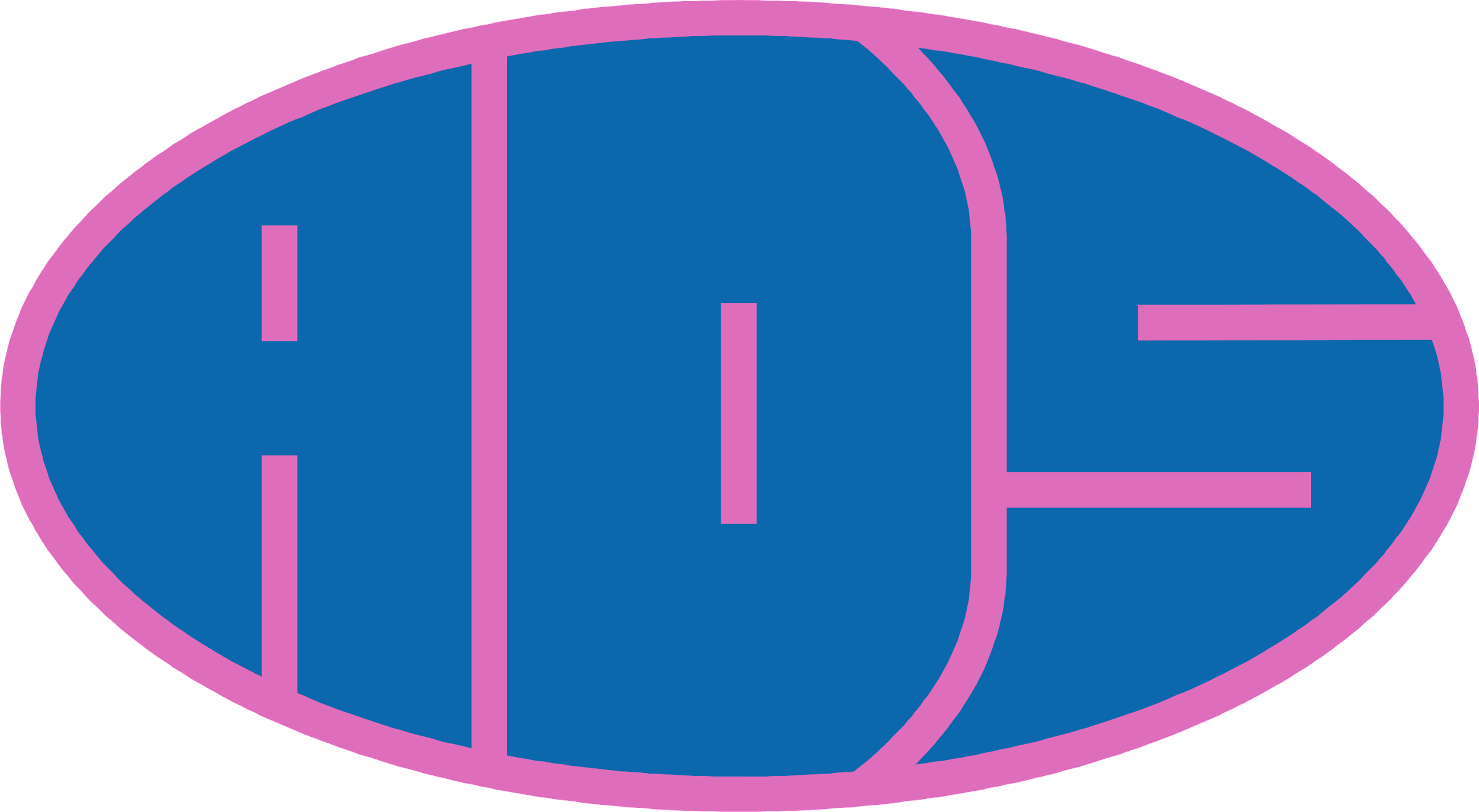 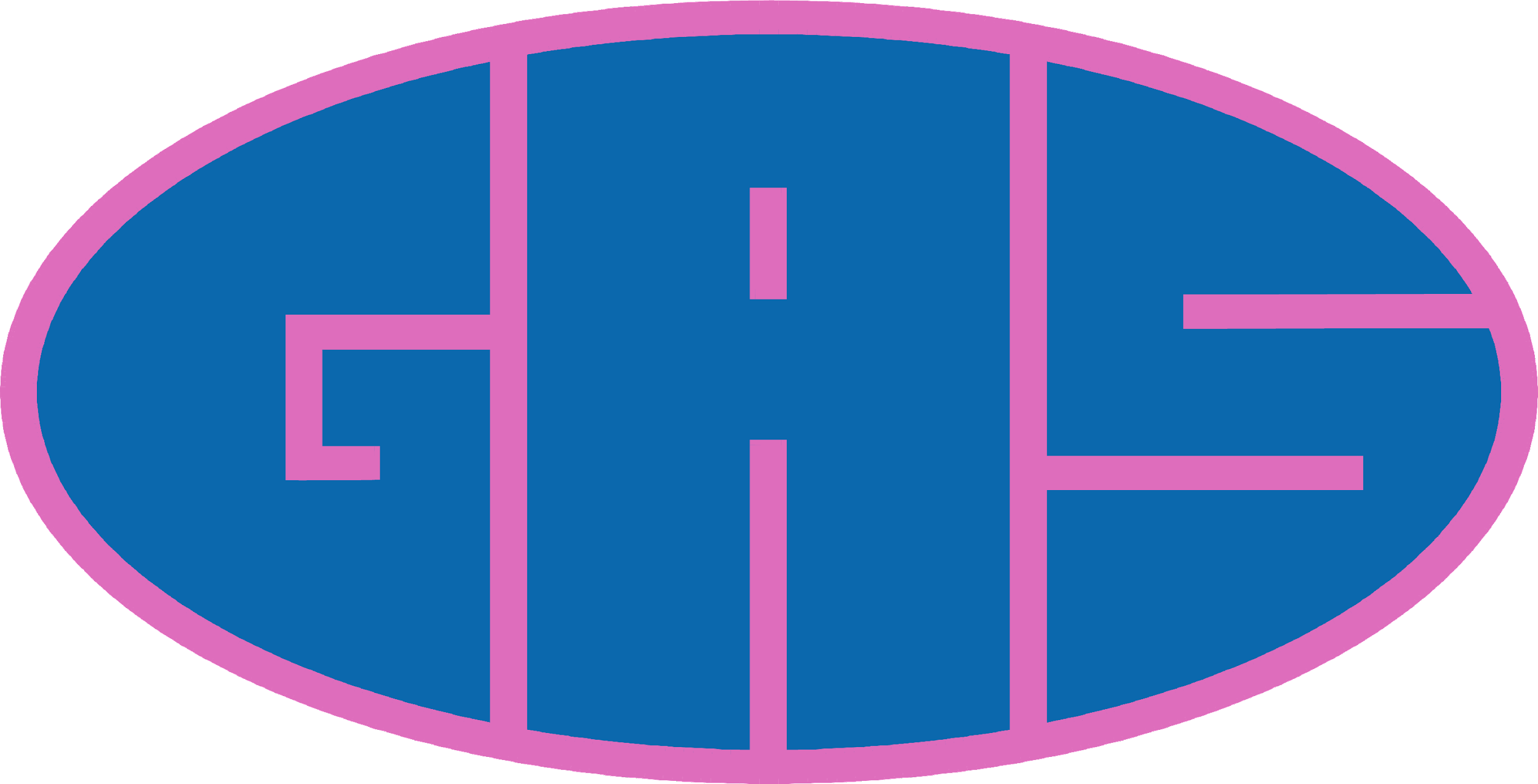 Dal Vangelo secondo Giovanni
In quel tempo, disse Gesù ai suoi discepoli: "Questo è il mio comandamento: che vi amiate gli uni gli altri come io ho amato voi. Nessuno ha un amore più grande di questo: dare la sua vita per i propri amici. Voi siete miei amici, se fate ciò che io vi comando. Non vi chiamo più servi, perché il servo non sa quello che fa il suo padrone; ma vi ho chiamato amici, perché tutto ciò che ho udito dal Padre mio l'ho fatto conoscere a voi. Non voi avete scelto me, ma io ho scelto voi e vi ho costituiti perché andiate e portiate frutto e il vostro frutto rimanga; perché tutto quello che chiederete al Padre nel mio nome, ve lo conceda. Questo vi comando: che vi amiate gli uni gli altri".
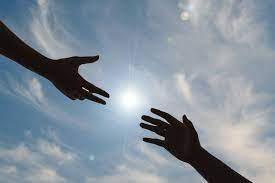 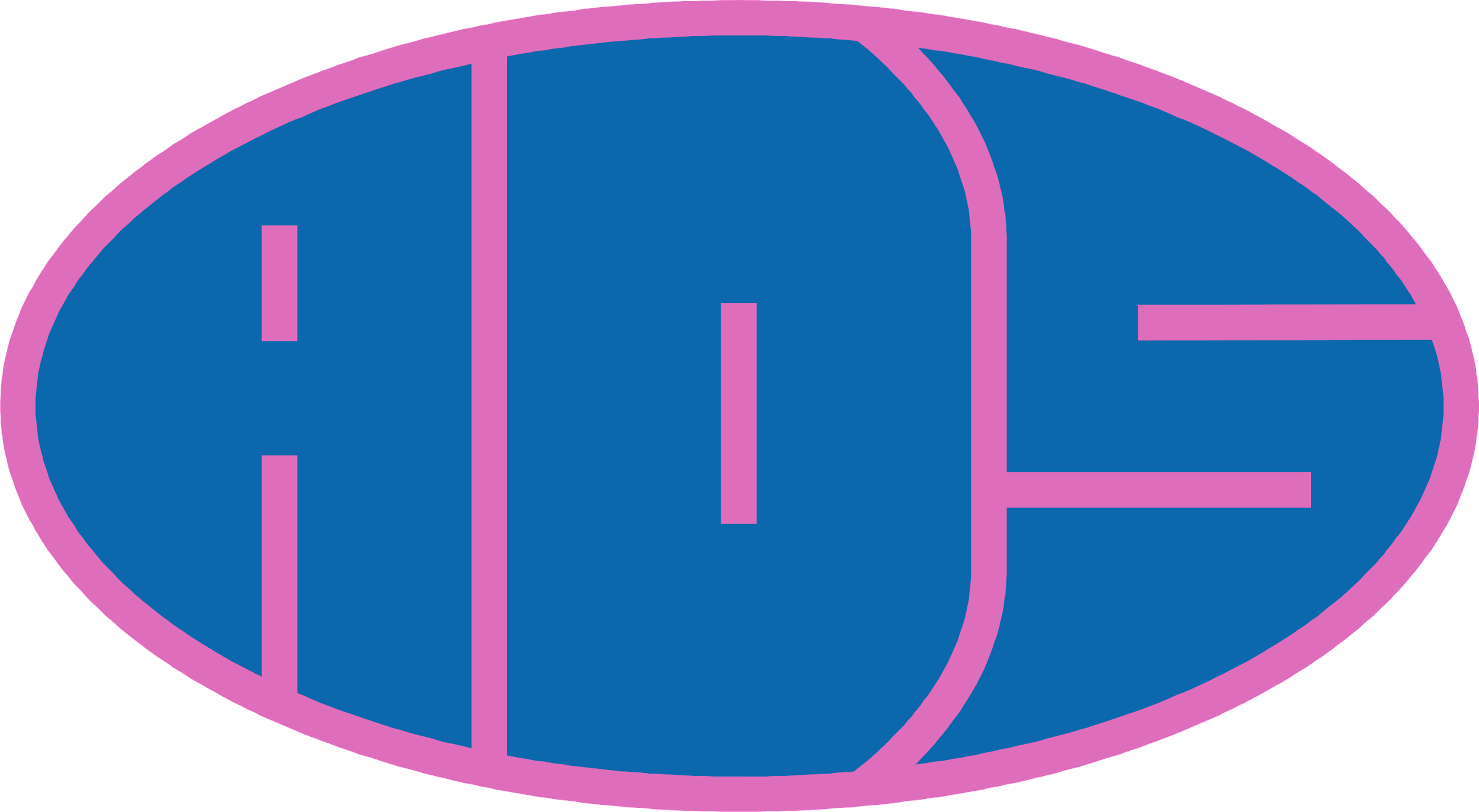 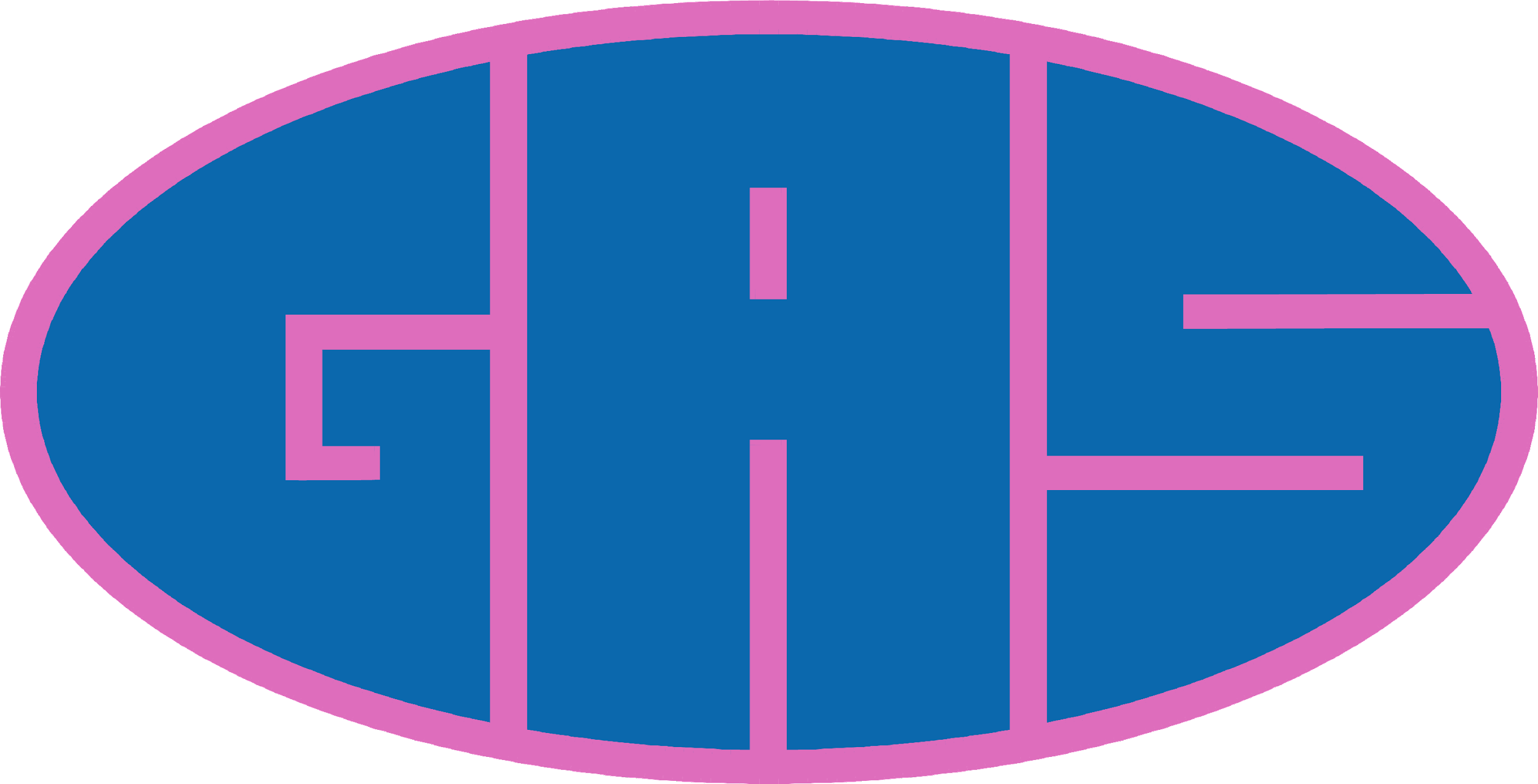 INSIEME: 3 AVE MARIA 

Chi è davvero mio amico? A chi voglio così tanto bene? Lo affido a Maria!

Voglio portare frutto? Chiedo aiuto a Maria affinché rimanga!

Per cosa devo ringraziare Maria?
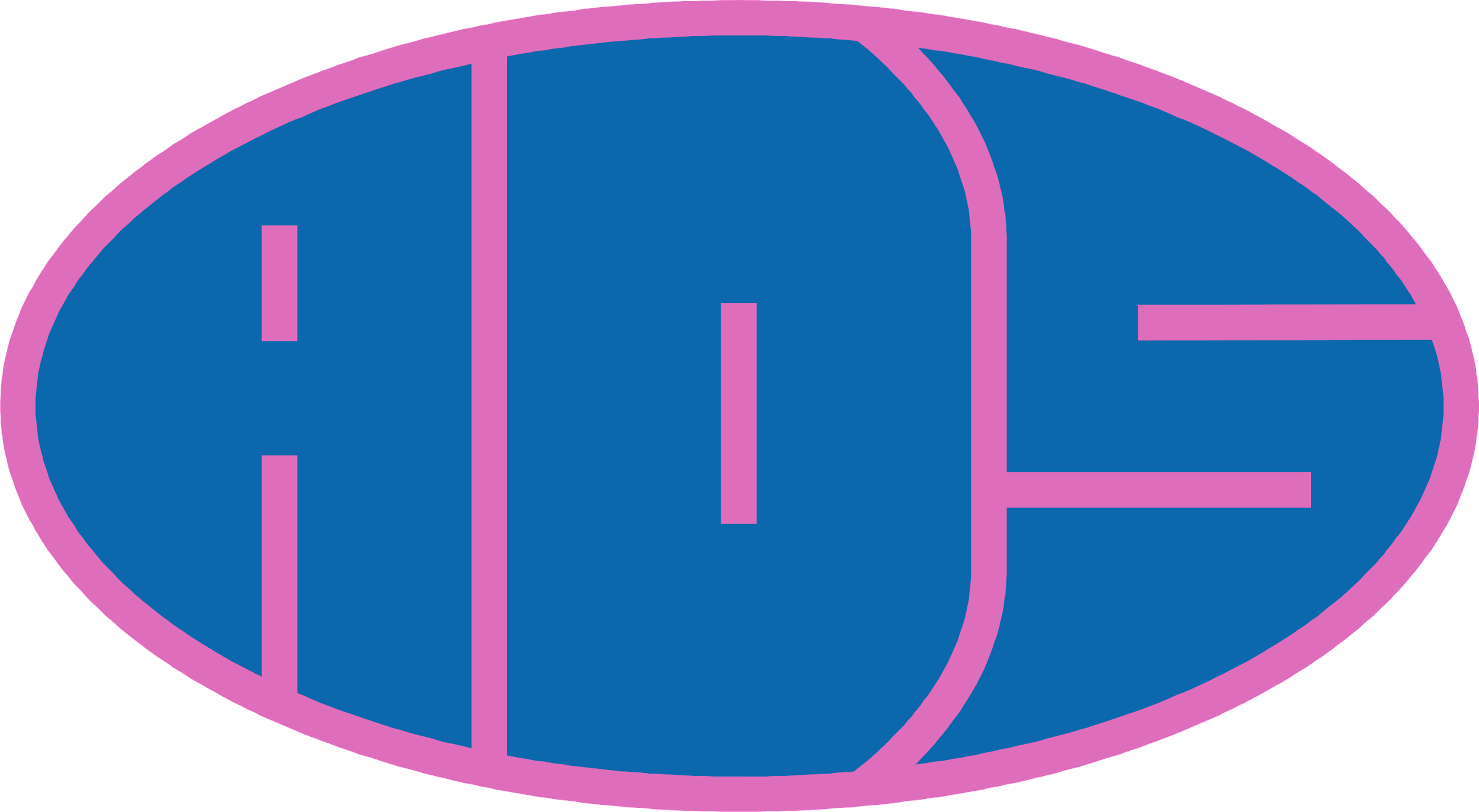